আজকের ক্লাসে সবাইকে স্বাগত
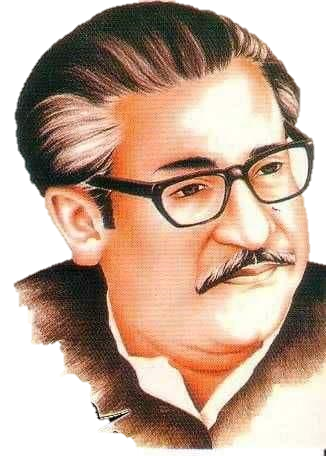 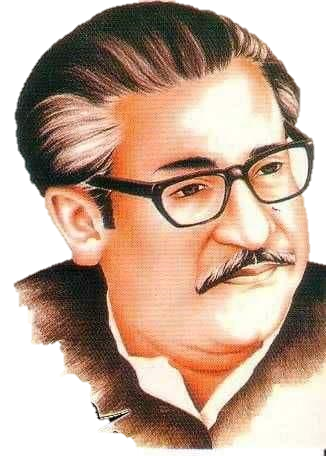 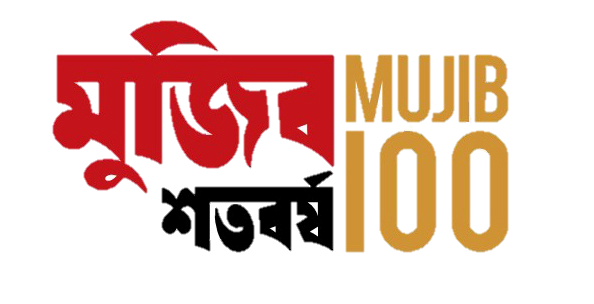 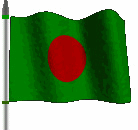 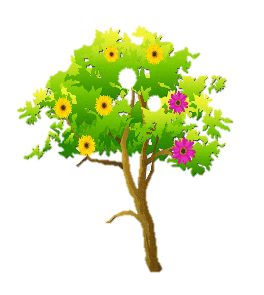 শিক্ষক পরিচিতি
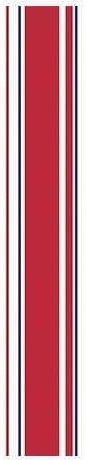 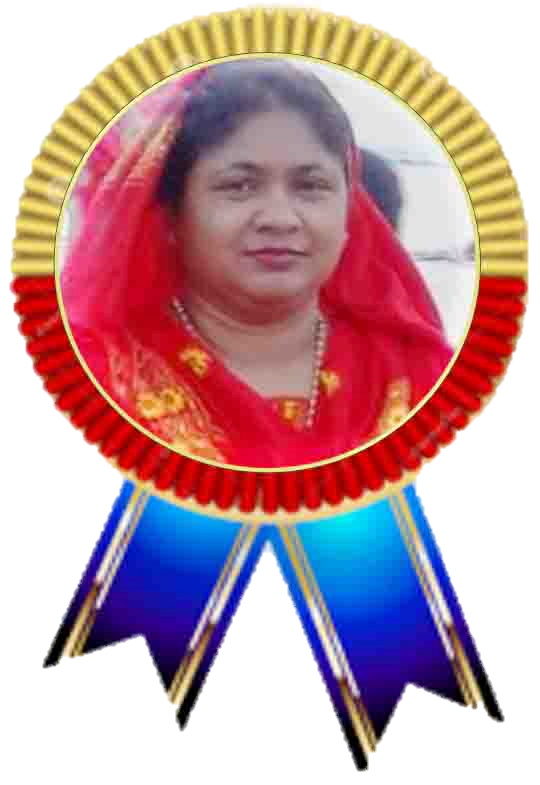 রেহানা আক্তার ঝর্ণা
সহকারী শিক্ষক (আইসিটি)
গোপালপুর উচ্চ বিদ্যালয়
তারাকান্দা, ময়মনসিংহ।
E-mail: rehanajharna@gmail.com
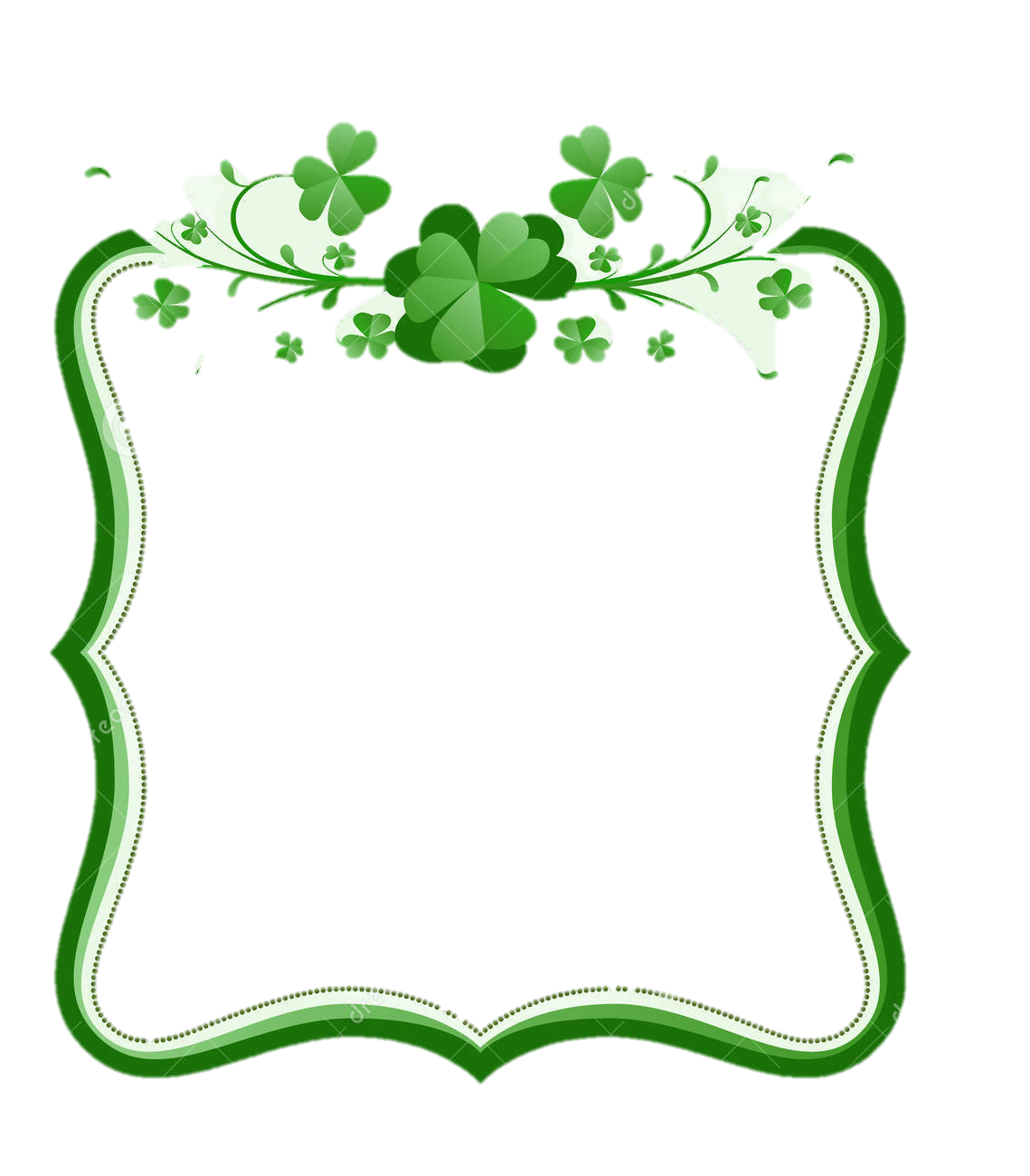 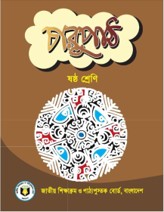 পাঠ পরিচিতি
শ্রেণি: ষষ্ঠ
বিষয়: বাংলা ১ম পত্র
(চারুপাঠ)
সময়: ৫০ মিনিট
তারিখ: ০৪.১২.২০২০ ইং
১৯৭১ সালে স্বাধীনতা সংগ্রামে গর্জে উঠে ছিলেন কে?
ছবির ব্যক্তিটির নাম কী?
১৯৭১ সালের ৭ই মার্চের ঐতিহাসিক ভাষণ কে দিয়েছিলেন?
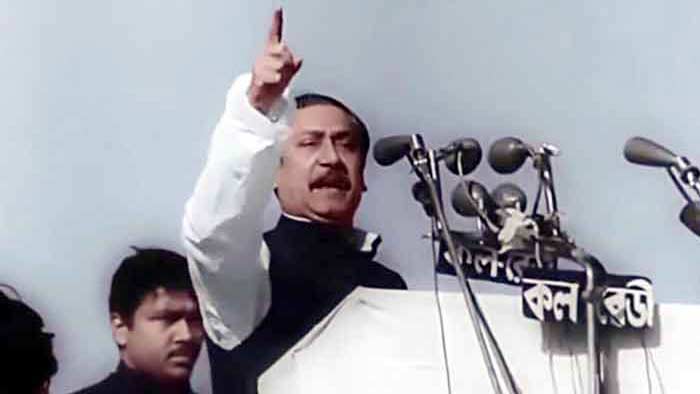 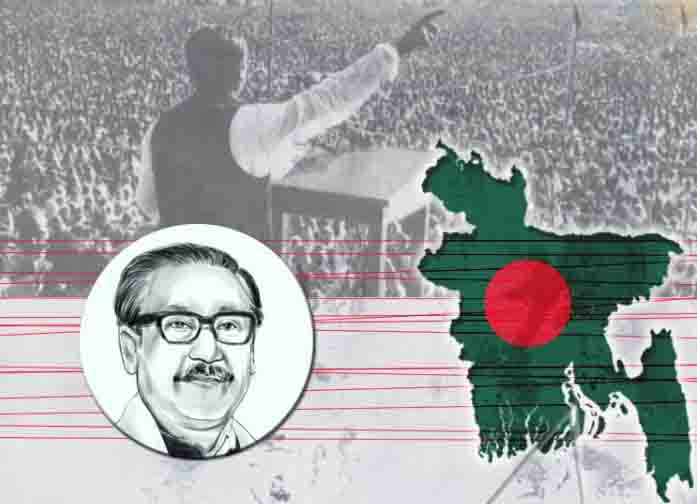 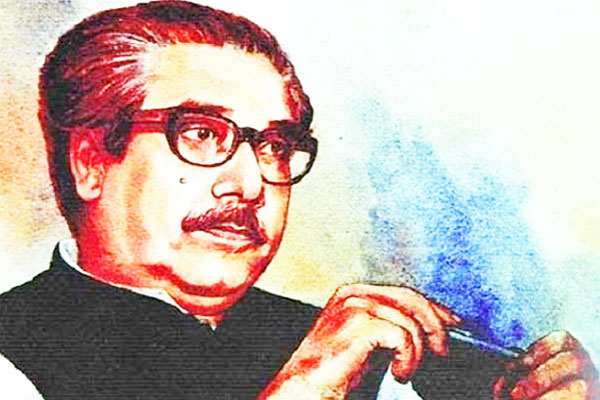 তোমরা কি বলতে পারবে পাঠের বিষয়বস্তু কী হতে পারে?
জাতির জনক বঙ্গবন্ধু শেখ মুজিবুর রহমান
জাতির জনক বঙ্গবন্ধু শেখ মুজিবুর রহমান
জাতির জনক বঙ্গবন্ধু শেখ মুজিবুর রহমান
মুজিব
রোকনুজ্জামান খান
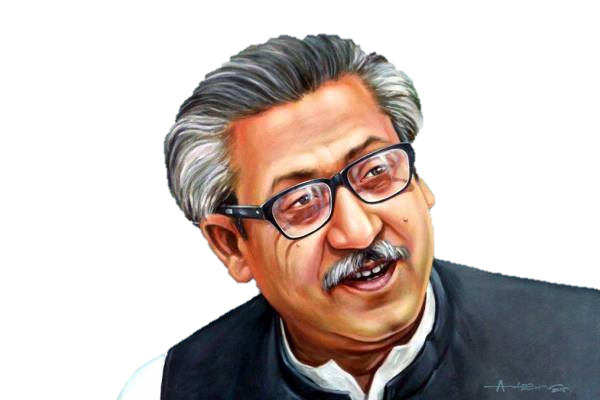 আমাদের আজকের আলোচ্য বিষয়…
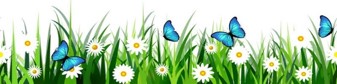 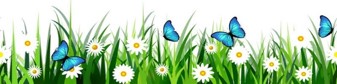 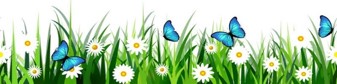 শিখনফল
১. কবি পরিচিতি উল্লেখ করতে পারবে;
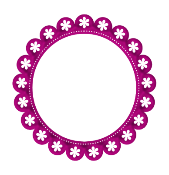 ২. কবিতাটি শুদ্ধ উচ্চারণে পড়তে পারবে;
৩. নতুন শব্দগুলোর অর্থসহ বাক্য গঠন করতে পারবে;
৪. বাংলার মানুষ ও প্রকৃতি সাথে ‘মুজিব’ একাকার হয়ে মিশে আছেন তা
ব্যাখ্যা করতে পারবে।
কবি পরিচিতি
কবি ও লেখক ‍
তোমরা কী তাঁকে চিন?
রোকনুজ্জামান খান ১৯২৫ সালে ফরিদপুর জেলার পাংশা উপজেলায় জন্মগ্রহণ করেন। তিনি ‘দাদা ভাই’ নামে সমধিক পরিচিত।
তাঁর প্রকাশিত উল্লেখযোগ্য বই : ছড়া-‘হাট্টিমা টিম’, ‘খোকন খোকন ডাক পাড়ি’; অনুবাদ-‘আজব হলেও গুজব নয়’; সম্পাদনা- আমার প্রথম লেখা, ‘ঝিকিমিকি’ ( গল্প সংকলন ), ‘বার্ষিক কচি ও কাঁচা’, ‘ছোটদের আবৃত্তি’ ইত্যাদি।
পেশায় তিনি একজন সাংবাদিক। ঢাকার ‘দৈনিক মিল্লাত’, ‘সাপ্তাহিক পূর্বদেশ’, ‘পাকিস্তান ফিচার সিণ্ডিকেট’, প্রভৃতি পত্রিকায় তিনি সাংবাদিকতা করেন।
তিনি দীর্ঘকাল ‘মাসিক কচিকাঁচা’ নামে একটি শিশুপত্রিকা সম্পাদনা করেন। ১৯৫৬ সালে তিনি জাতীয় শিশু-কিশোর সংগঠন ‘কচিকাঁচার মেলা’ গঠন করেন।
দাদাভাই ‘বাংলা একাডেমি সাহিত্য পুরস্কার’,‘বাংলাদেশ শিশু একাডেমি পুরস্কার’, রাষ্ট্রীয় ‘একুশে পদক’, ‘জসীমউদ্দীন স্বর্ণপদক’ ও ‘স্বাধীনতা পুরস্কার’ ( মরণোত্তর ) ইত্যাদি পুরস্কারে ভুষিত হন। ১৯৯৯ সালে পরলোক গমন করেন।
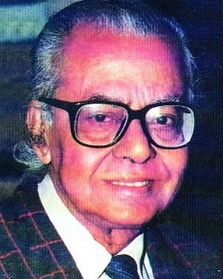 রোকনুজ্জামান খান
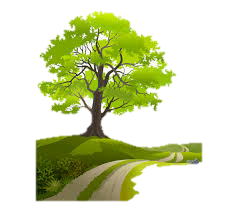 একক কাজ
সময়: ৩ মিনিট
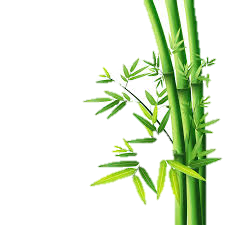 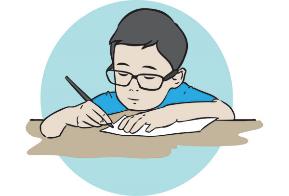 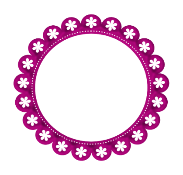 খ্যাতিমান কবি রোকনুজ্জামন খানের জন্ম পরিচয় লেখ ।
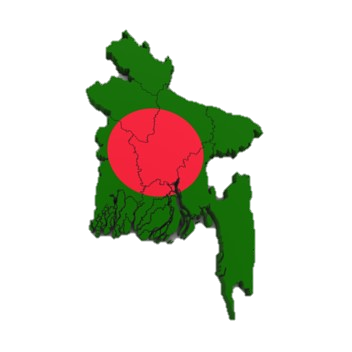 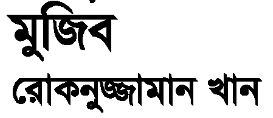 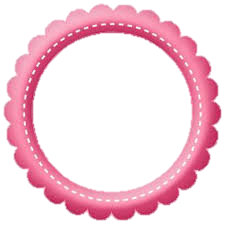 আদর্শ
পাঠ
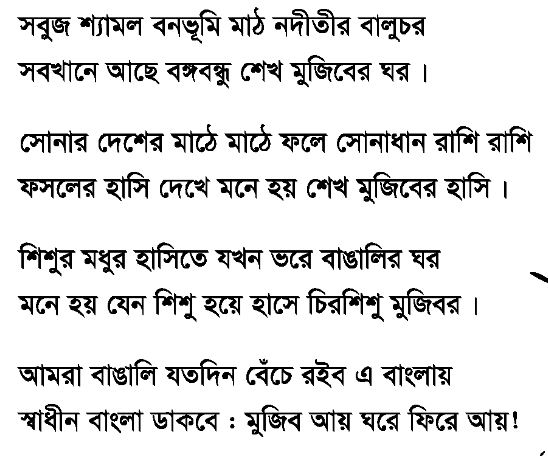 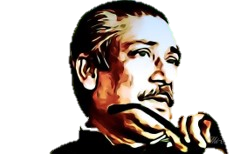 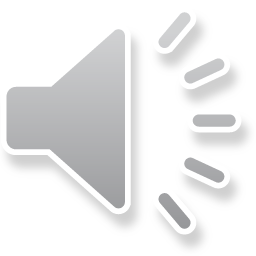 অডিও
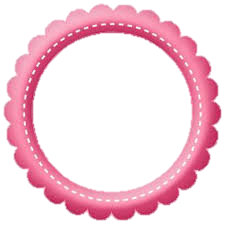 সরব 
পাঠ
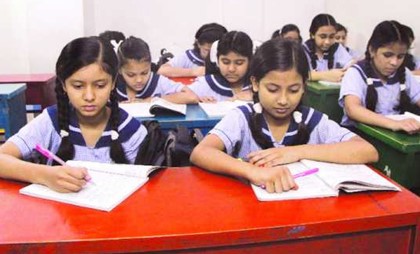 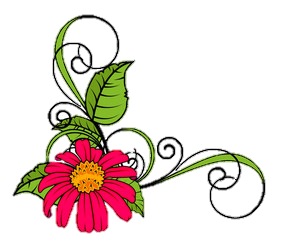 এসো শব্দার্থগুলোর অর্থ জেনে নেই
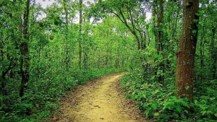 গাছ পালায় ঘেরা 
জঙ্গল এলাকা।
বনভূমি
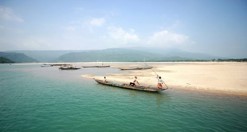 বালুর পলি জমে উৎপন্ন যে চর।
বালুচর
এসো শব্দার্থগুলোর অর্থ জেনে নেই
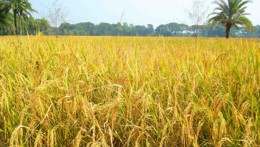 সোনালি রঙের পাকা ধান।
সোনাধান
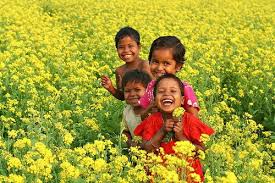 চিরকাল যে শিশুর মতো সহজ, অকৃত্রিম ও মমতাময়।
চিরশিশু
জোড়ায় কাজ
সময়: ৫ মিনিট
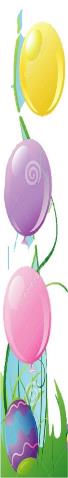 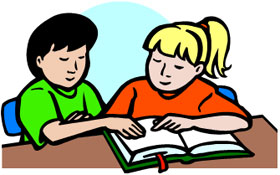 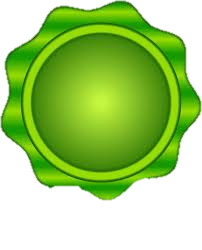 বনভূমি, বালুচর, সোনাধান শব্দ দিয়ে ২টি করে বাক্য লিখ।
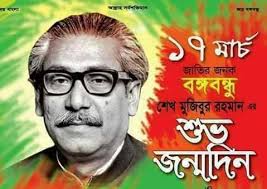 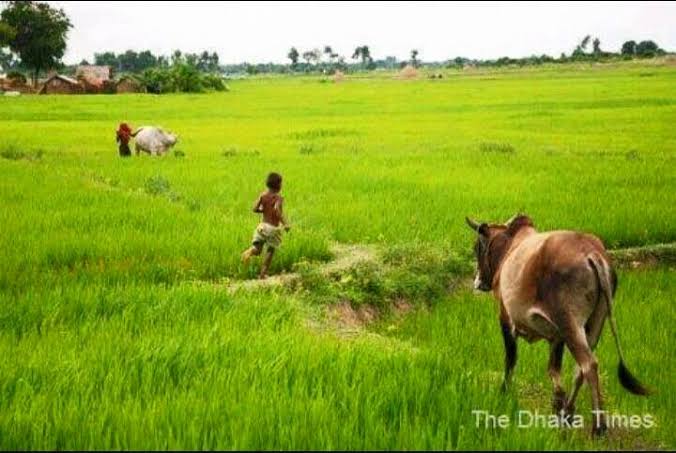 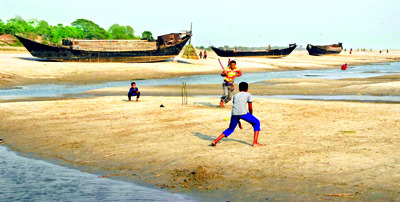 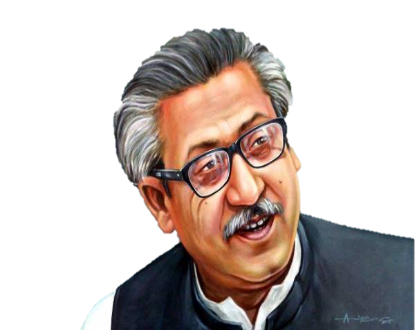 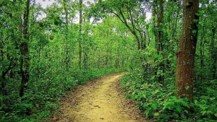 সবুজ শ্যামল বনভূমি মাঠ নদীতীর বালুচর 
সবখানে আছে বঙ্গবন্ধু শেখ মুজিবের ঘর ।
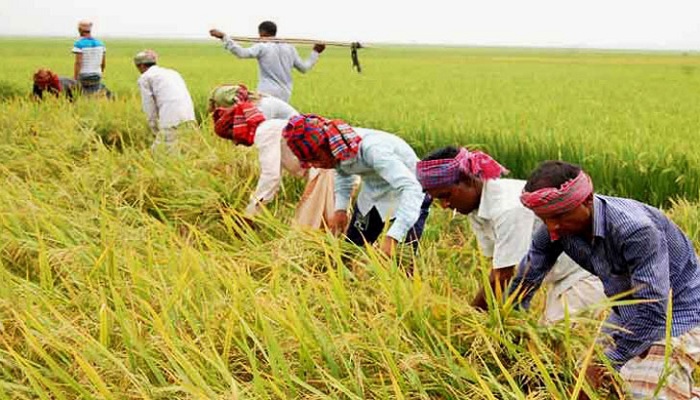 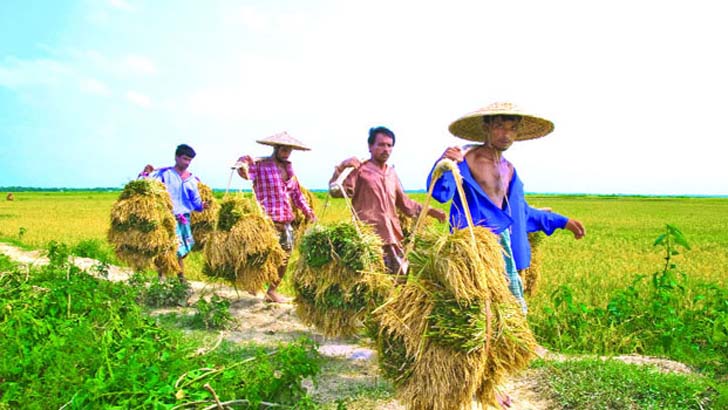 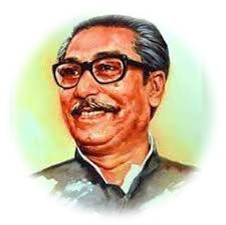 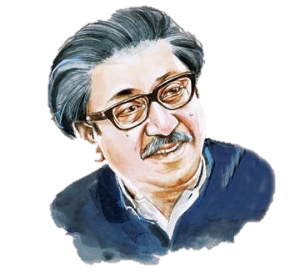 সোনার দেশের মাঠে মাঠে ফলে সোনাধান রাশি রাশি     ফসলের হাসি দেখে মনে হয় শেখ মুজিবের হাসি।
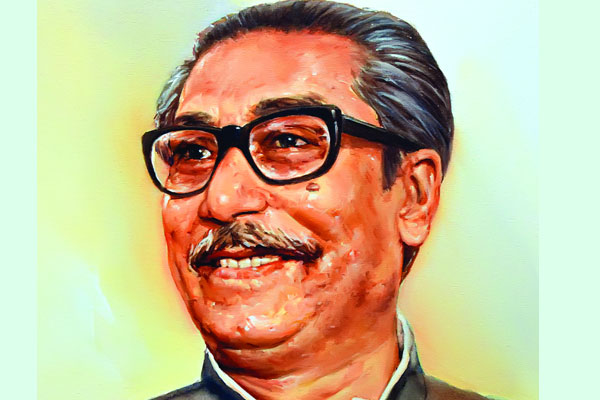 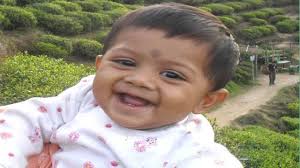 শিশুর মধুর হাসিতে যখন ভরে বাঙালির ঘর
মনে হয় যেন শিশু হয়ে হাসে চিরশিশু মুজিবর ।
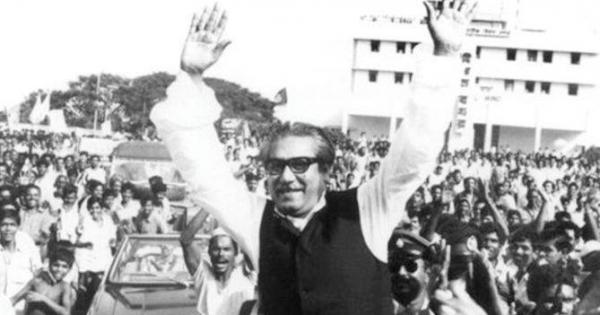 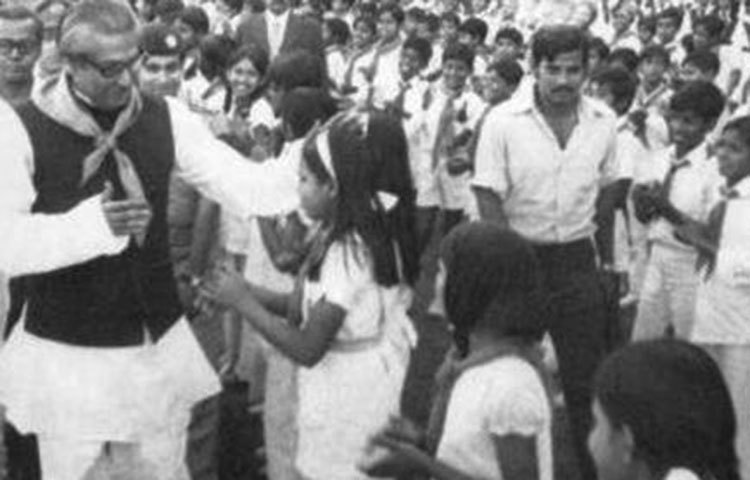 আমরা বাঙালি যতদিন বেঁচে রইব এ বাংলায়
স্বাধীন বাংলা ডাকবে : মুজিব আয় ঘরে ফিরে আয় !
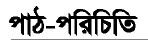 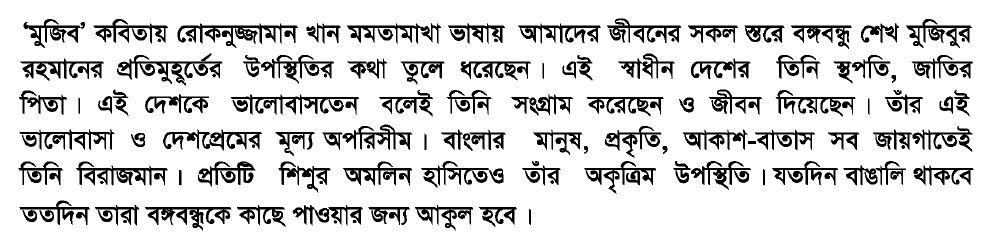 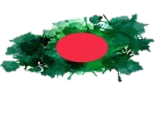 দলগত কাজ
সময়: ৭ মিনিট
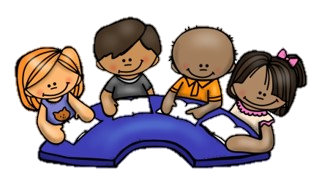 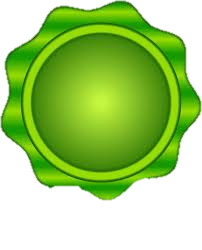 বাংলার মানুষ ও প্রকৃতি সাথে ‘মুজিব’ একাকার হয়ে মিশে আছেন তা ব্যাখ্যা কর?
সঠিক উত্তরের জন্য ক্লিক
মূল্যায়ন
১. ‘সবুজ শ্যামল বনভূমি মাঠ নদীতীর বালুচর’-এর দ্বারা   …কবি কী বুঝিয়েছেন?
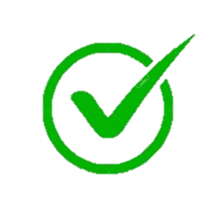 (খ)  বাংলার প্রকৃতি
(ক) নদীর পাড় ও মাঠ
(ঘ) বাংলার উর্বর মাঠ
(গ) বাংলাদেশের বনভূমি
২. স্বাধীন বাংলা চিরকাল কাকে ডাকবে?
(ক) মুক্তিযোদ্ধাকে
(খ) ভাষা শহিদদের
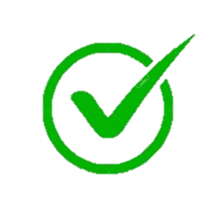 (ঘ) ভাষা সৈনিকদের
(গ)   শেখ মুজিবকে
মূল্যায়ন
৩. কার মধুর হাসিতে বাঙালির ঘর ভরে ওঠে?
৪. মাঠ নদীতীরে কার ঘর আছে?
৫. বঙ্গবন্ধু এদেশের জন্য সংগ্রাম করেছেন কেন?
৬. ‘সোনার দেশে মাঠে মাঠে ফলে সোনাধান রাশি রাশি।’ কথাটি বুঝিয়ে বলো।
৭. ‘ আমরা বাঙালি যতদিন বেঁচে রইব এ বাংলায়’- লাইনটি বুঝিয়ে বলো।
বাড়ির কাজ
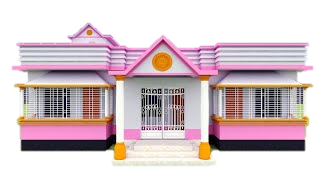 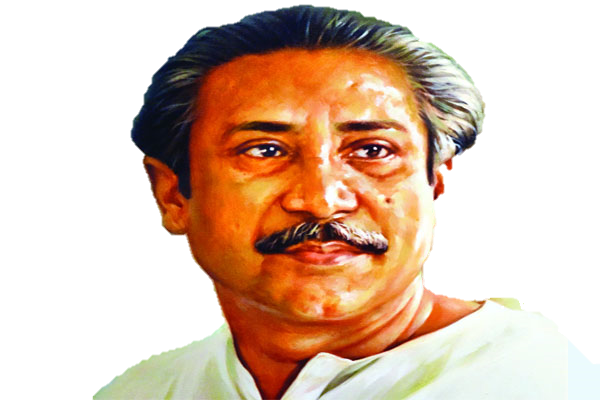 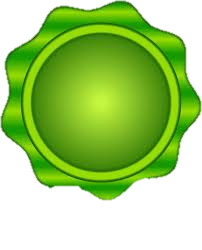 বঙ্গবন্ধু শেখ মুজিবুর রহমানের বাল্য ও শৈশব জীবন নিয়ে প্রবন্ধ রচনা লিখে আনবে।
আজকের মত সবাইকে ধন্যবাদ
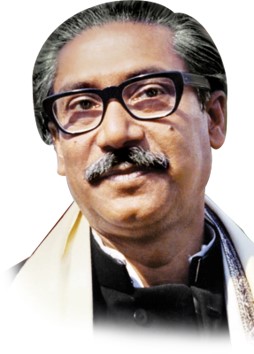 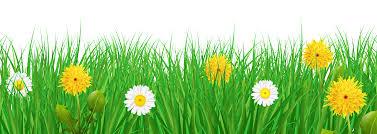 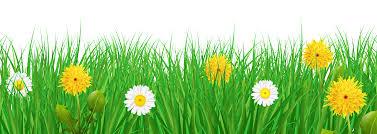 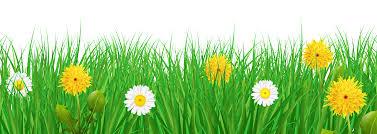